2019-1-NL01-KA229-060290
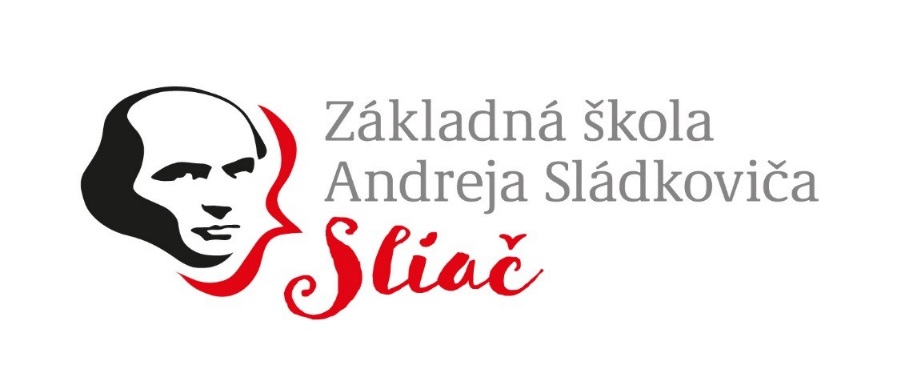 Project  title: Inside Out
Project Nr. 2019-1-NL01-KA229-060290
WESTERN EUROPEWESTEUROPAWEST-EUROPA
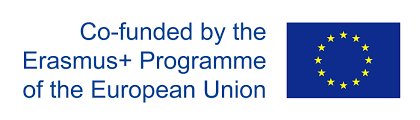 IRELAND, THE NETHERLANDS, GERMANY
IRLAND, NIEDERLANDE, DEUTSCHLAND

By Erasmus+ project team
The European Commission's support for the production of this publication does not constitute an endorsement of the contents, which reflect the views only of the authors, and the Commission cannot be held responsible for any use which may be made of the information contained therein.
FLAGS
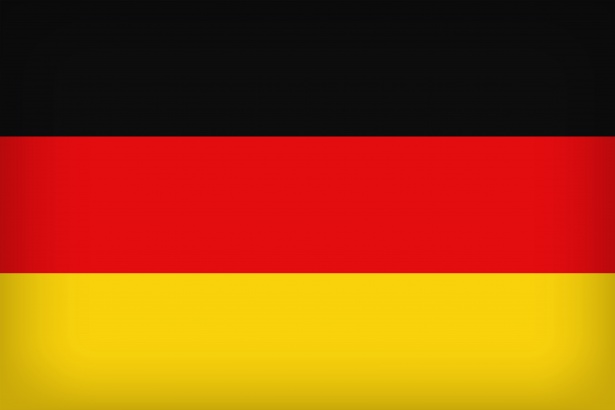 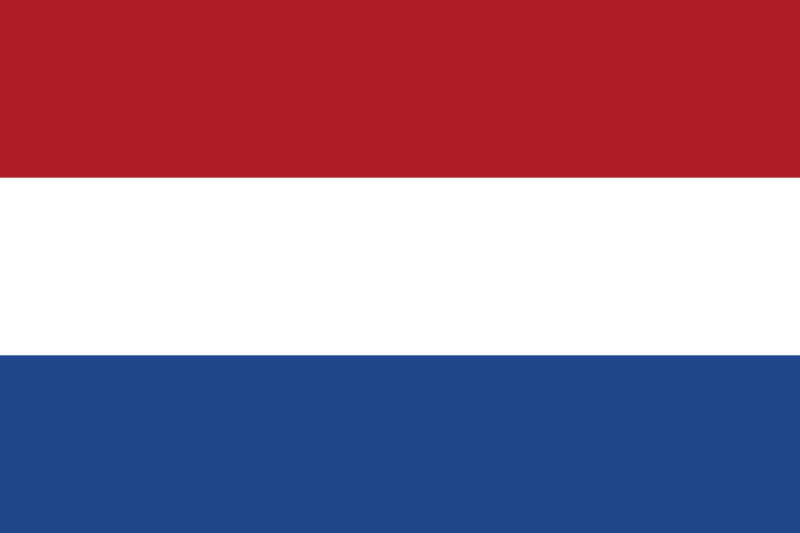 IRELAND
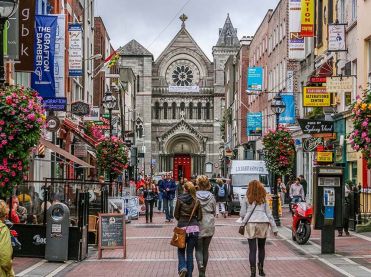 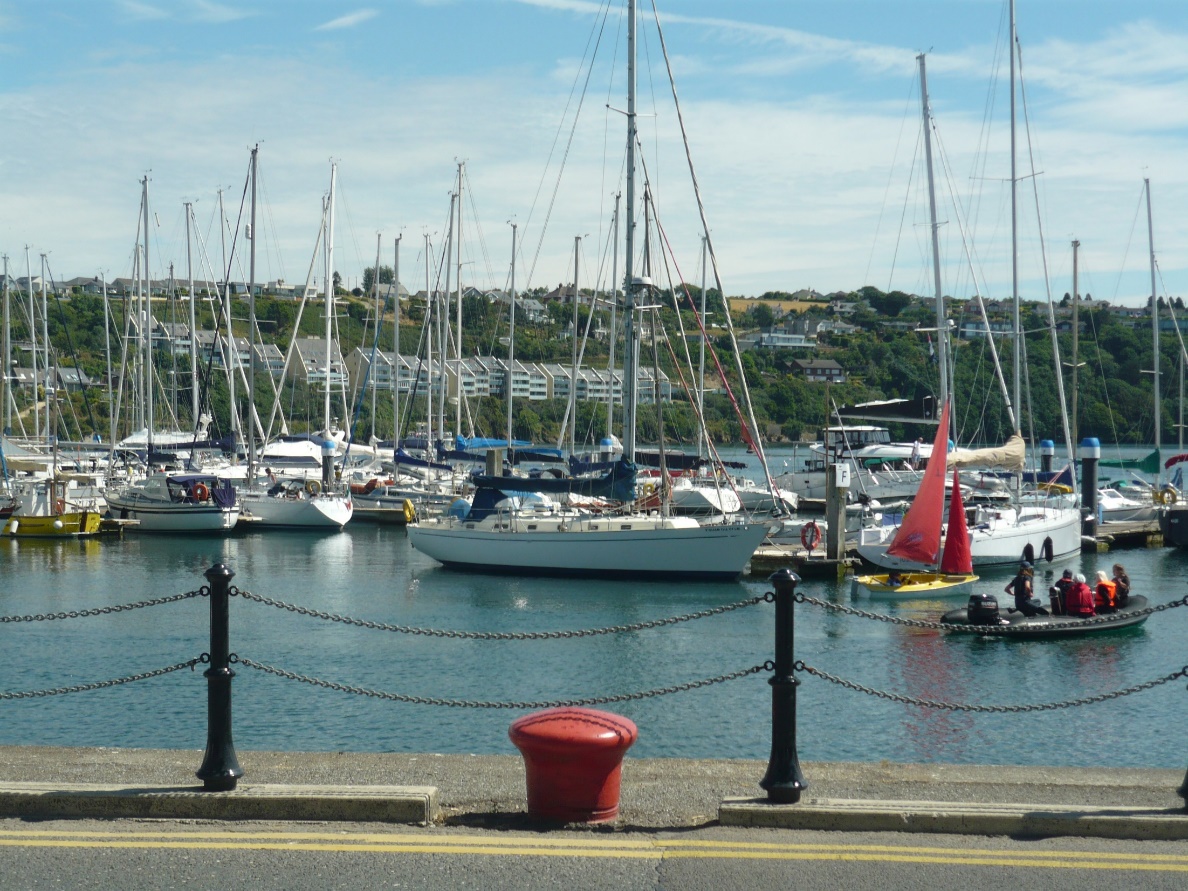 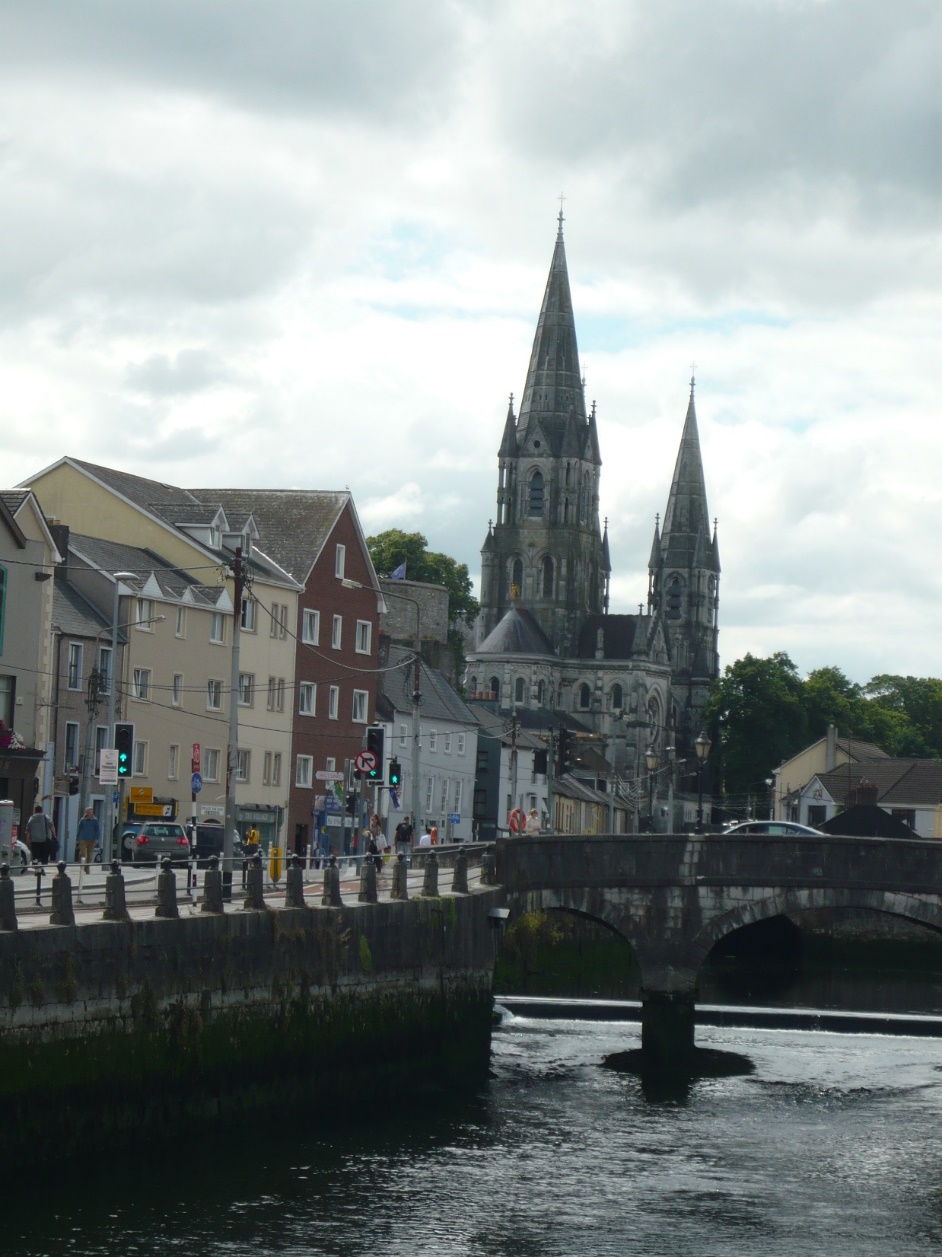 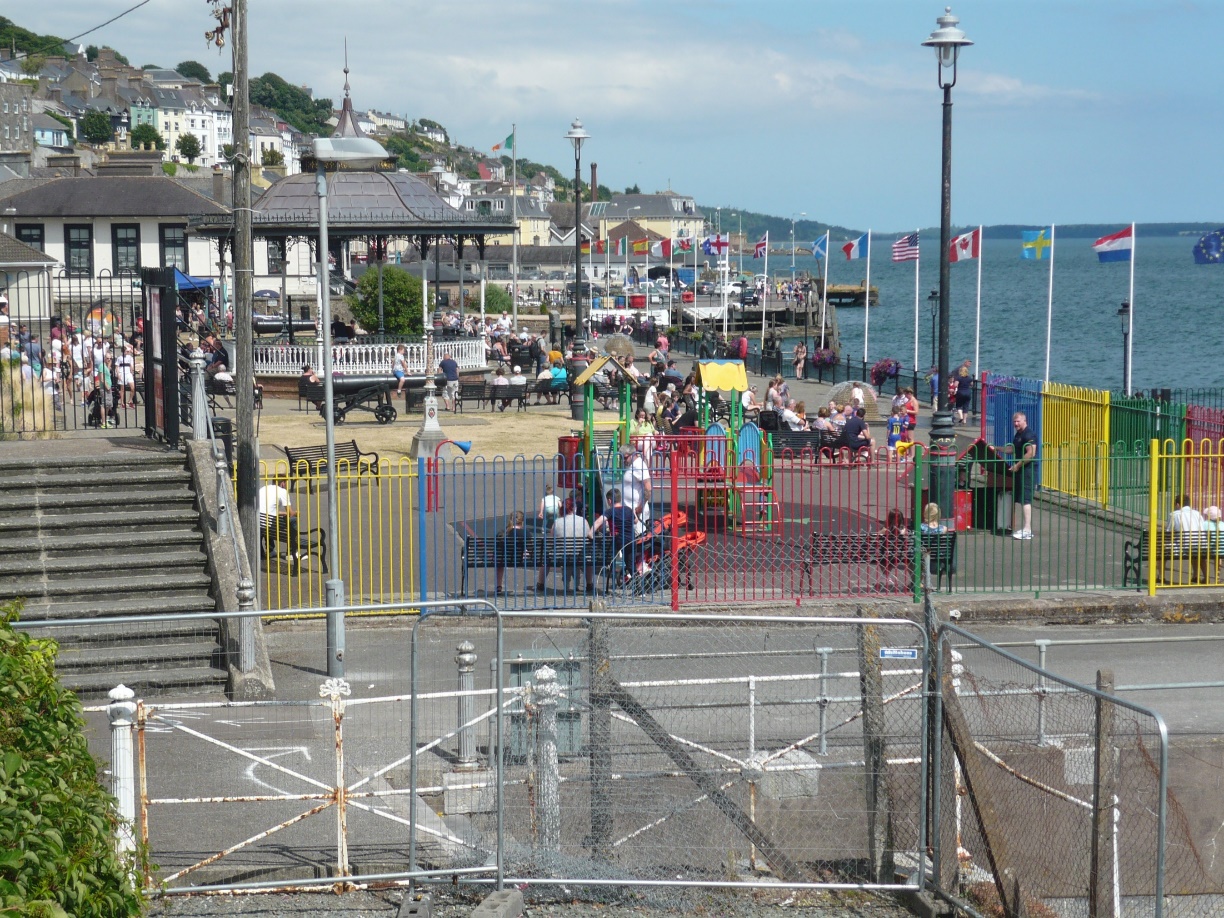 History
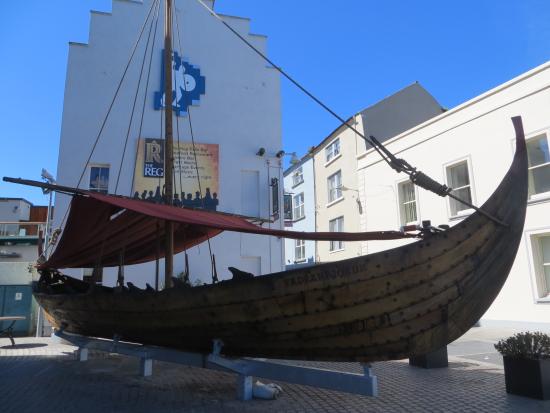 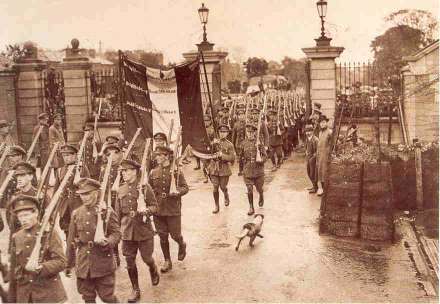 Interesting facts
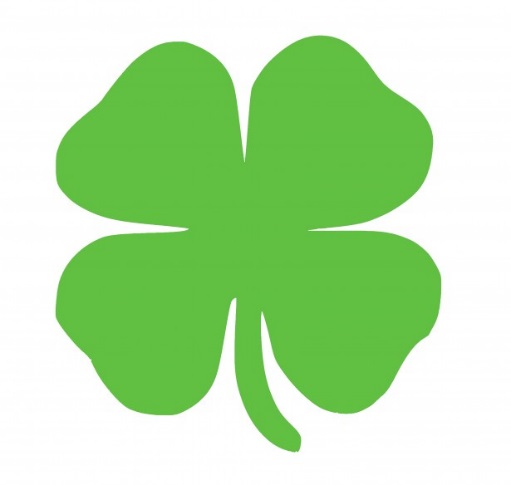 The most beautiful place – the Cliffs of Moher
There are no snakes on the island
In the USA there live more people of Irish origin than in Ireland
The 17th of March is a public holiday (St Patrick’ s Day)
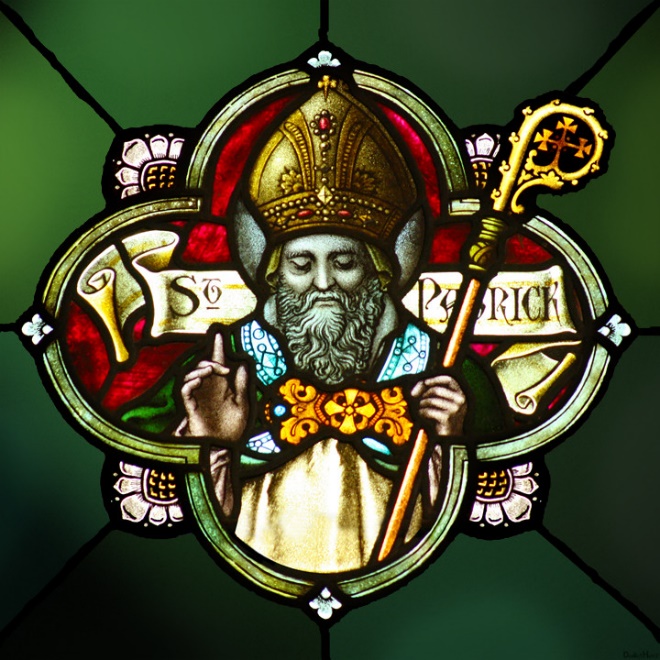 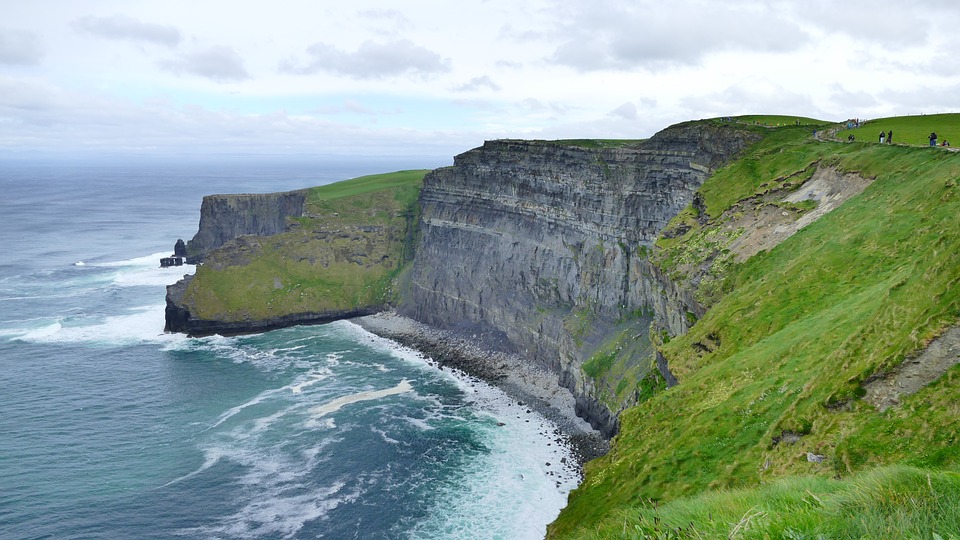 THE NETHERLANDS
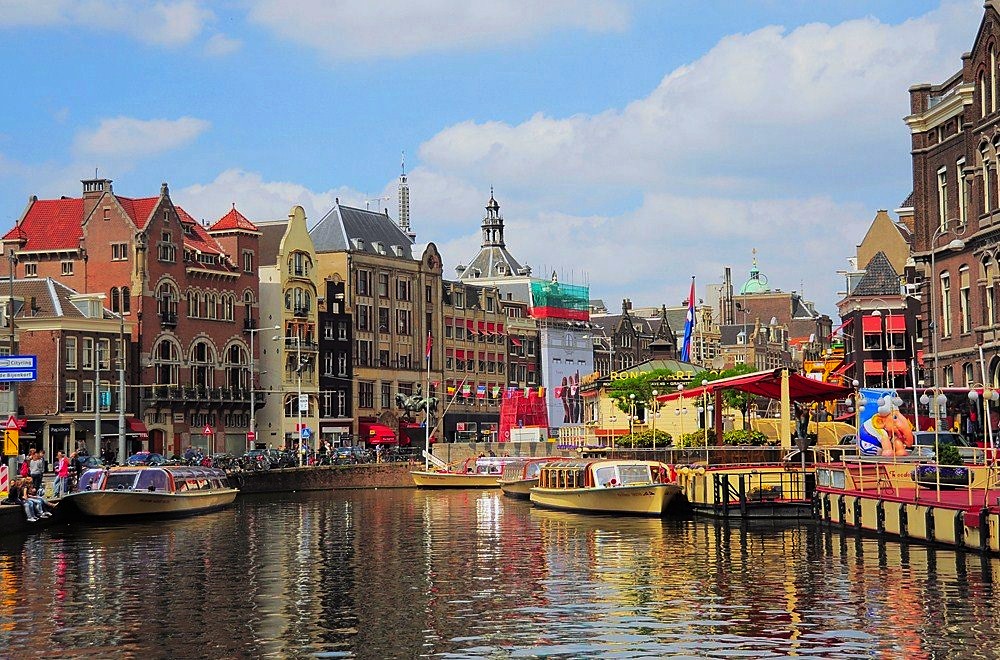 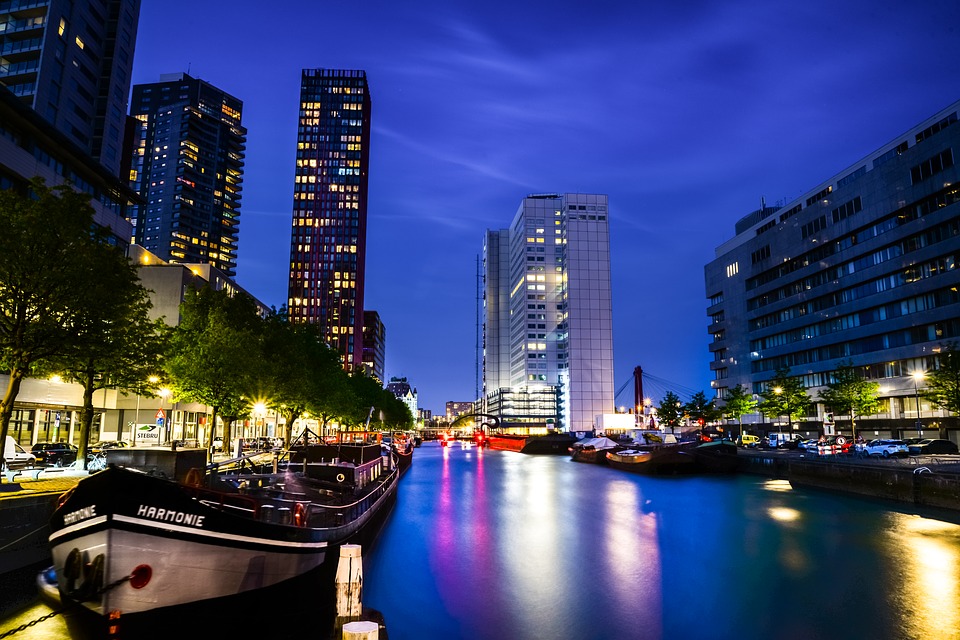 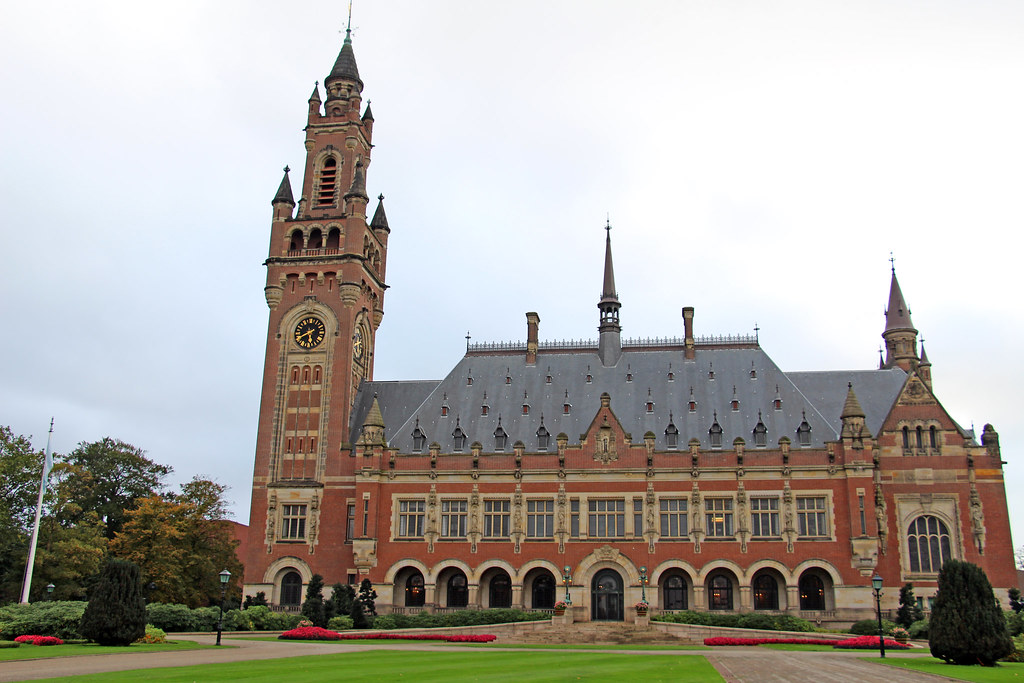 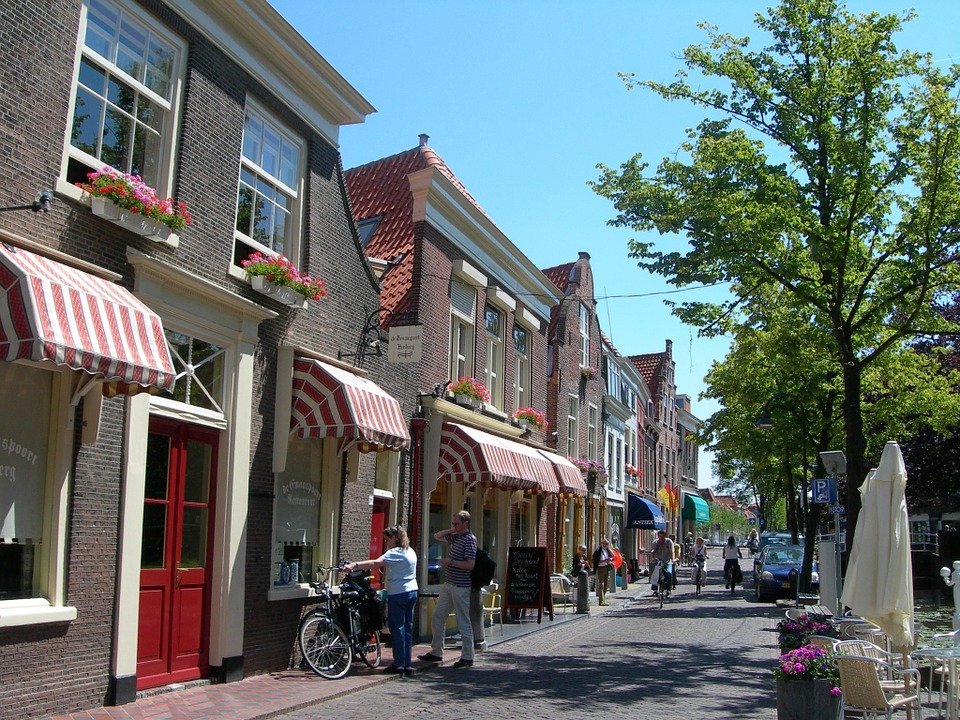 History
The first people: Germans and Celts, later Romans
They didn’t participate in the First World War
In the Second World War they were invaded by nazi Germany
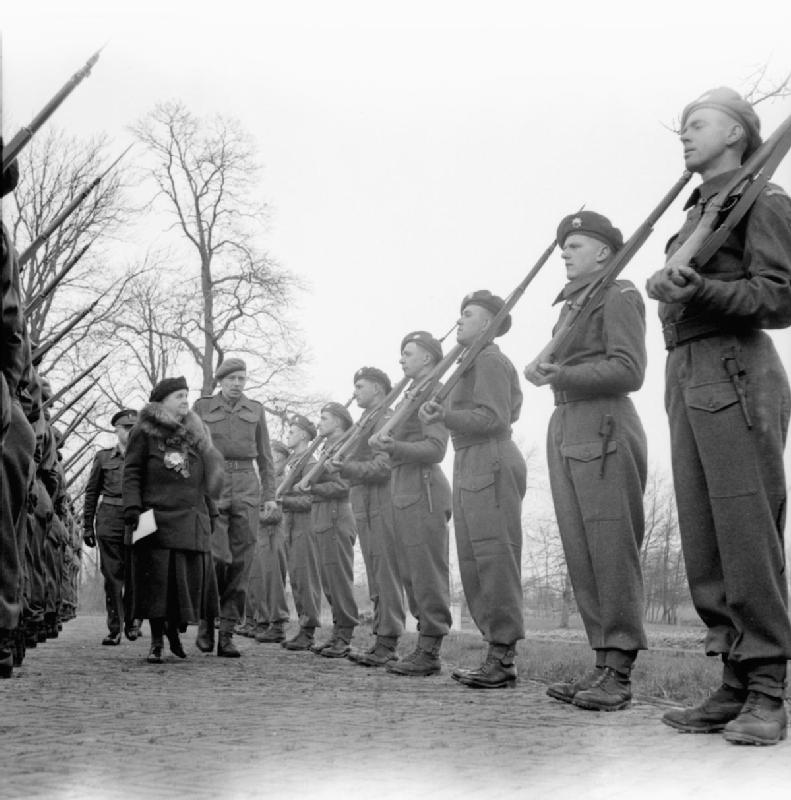 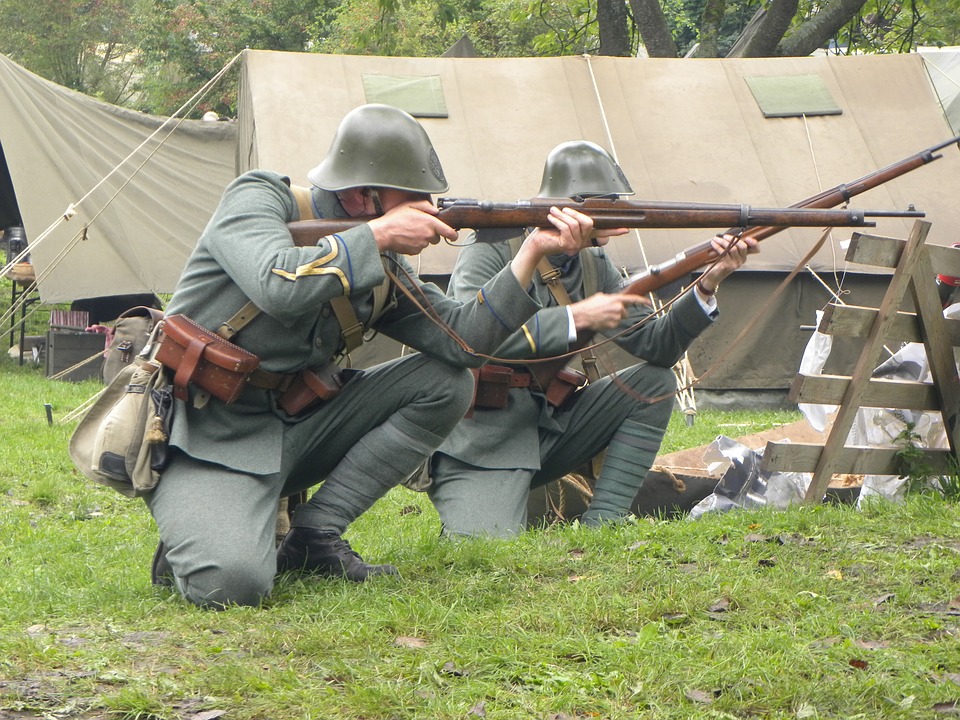 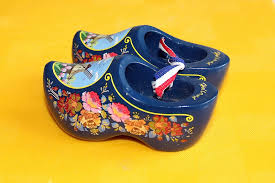 Interesting facts
The country is famous for things such as: tulips, windmills, cheese, clogs, culture (a lot of painters came from the Netherlands)...
Many people go to school, work by bike
There are many bridges in a lot of dutch towns and cities
They have many famous and good sportspeople, especially in football, cycling, speed skating, tennis and more
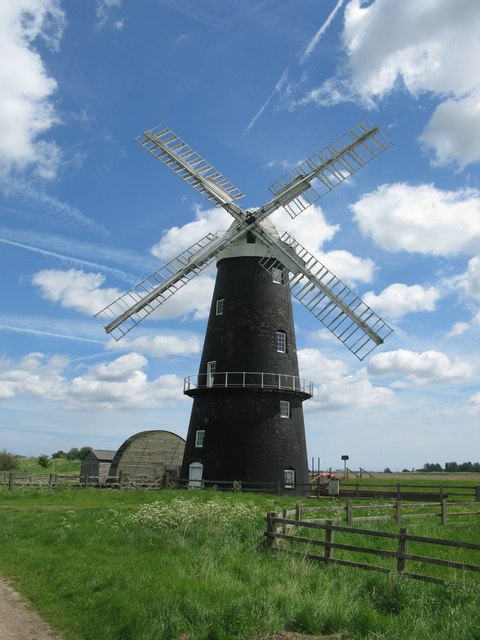 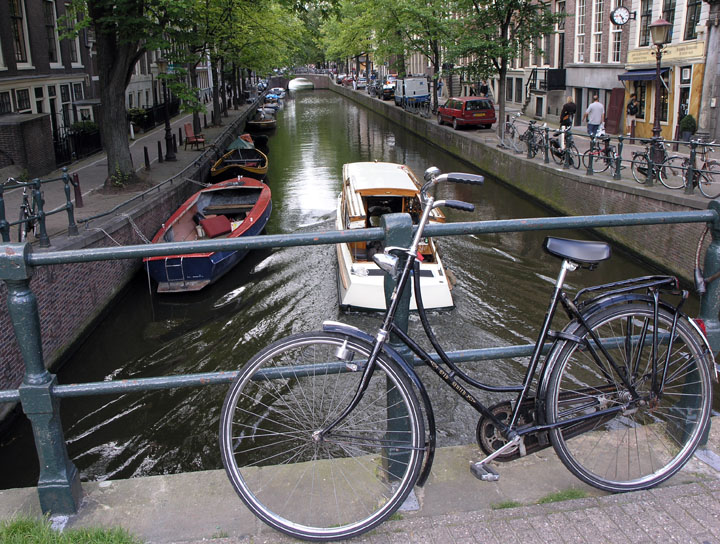 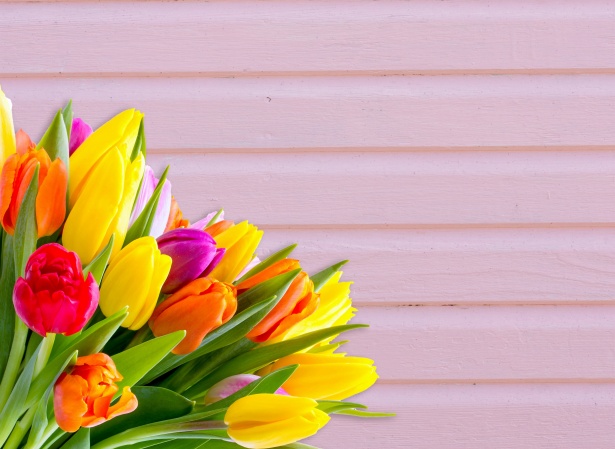 DEUTSCHLAND
Wappen von Deutschland
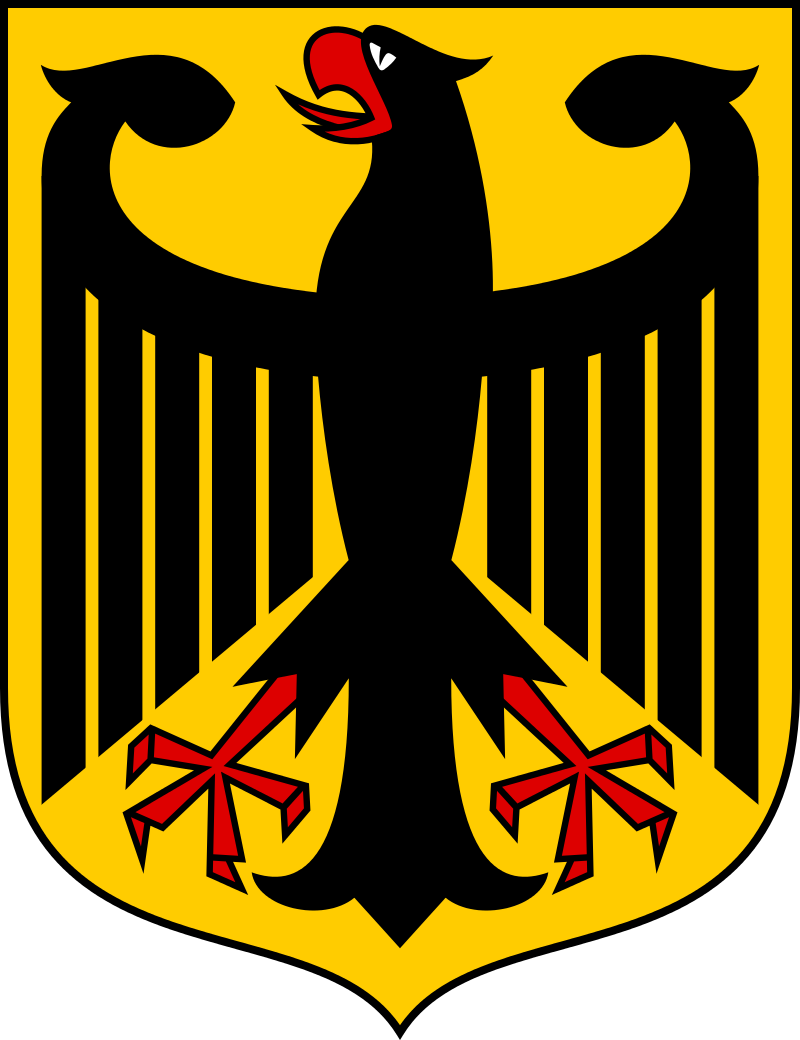 Flagge von Deutschland
Mappe von Deutschland
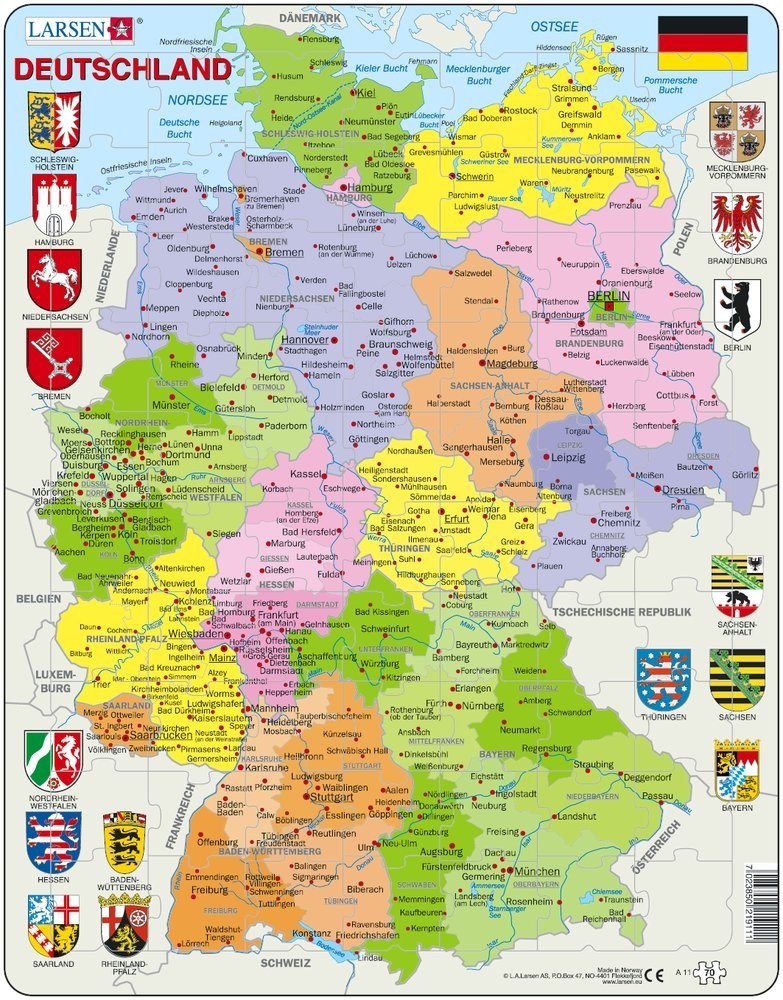 Regionen von Deutschland
Bádensko – Wúrttembersko, Bavorsko, Berlín, Brandenbursko, Brémy, Hamburg, Hesensko, Meklenbursko-Predpomoransko, Dolné Sasko, Severné Porýnie – Vestfálsko, Porýnie – Falcko, Sársko, Sasko, Sasko – Anhaltsko, Šlezvicko – Holšteajnsko, Durínsko
Punkte des Interesses
Zugspitze
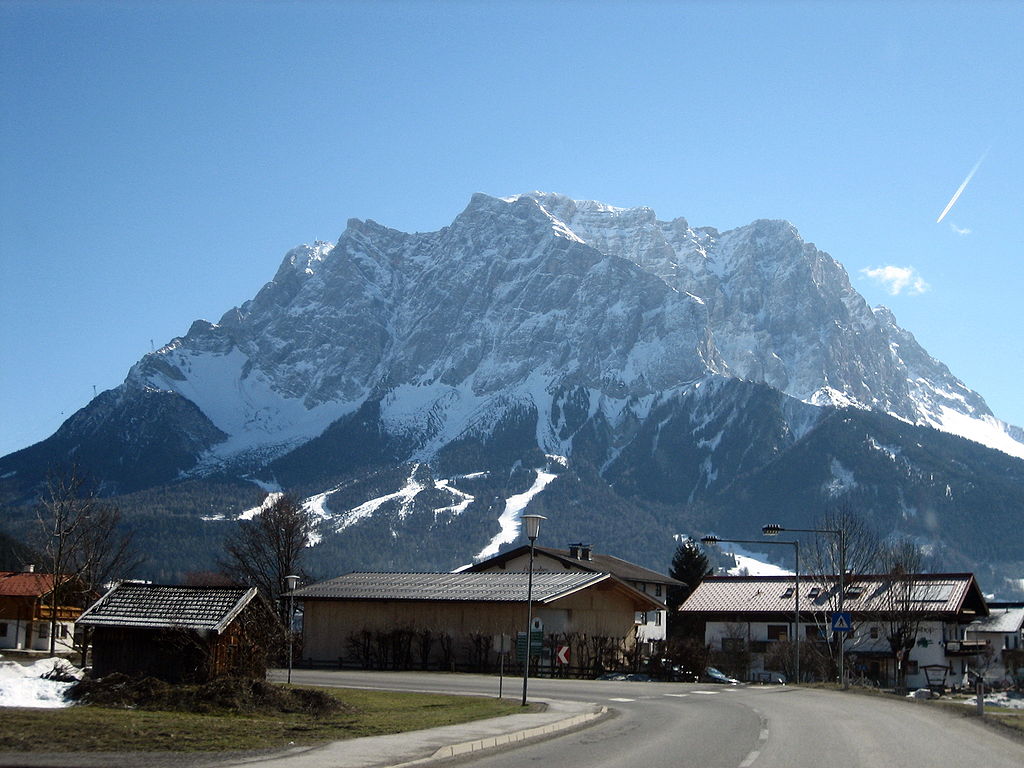 Auschwitz – Birkenau
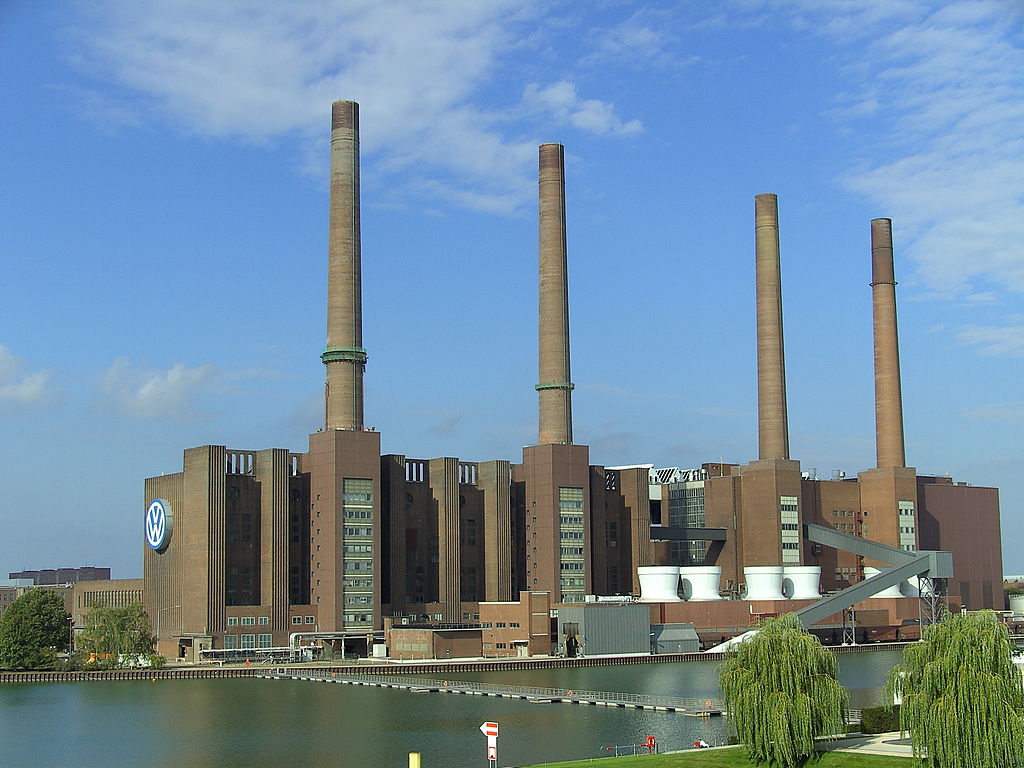 Brandenburger Tor
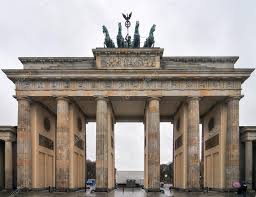 Fabrik Volkswagen
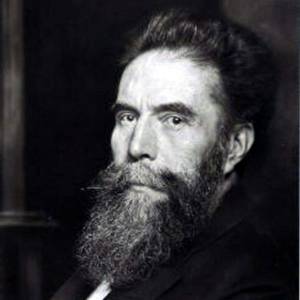 Persönlichkeiten
Ludwig van Beethoven
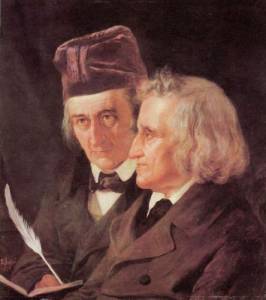 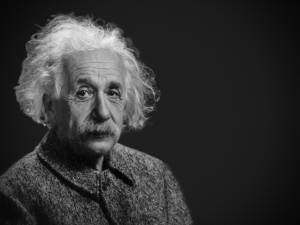 Wilhelm Conrad Rontgen
Jacob und Wilhelm Grimms
Albert Einstein
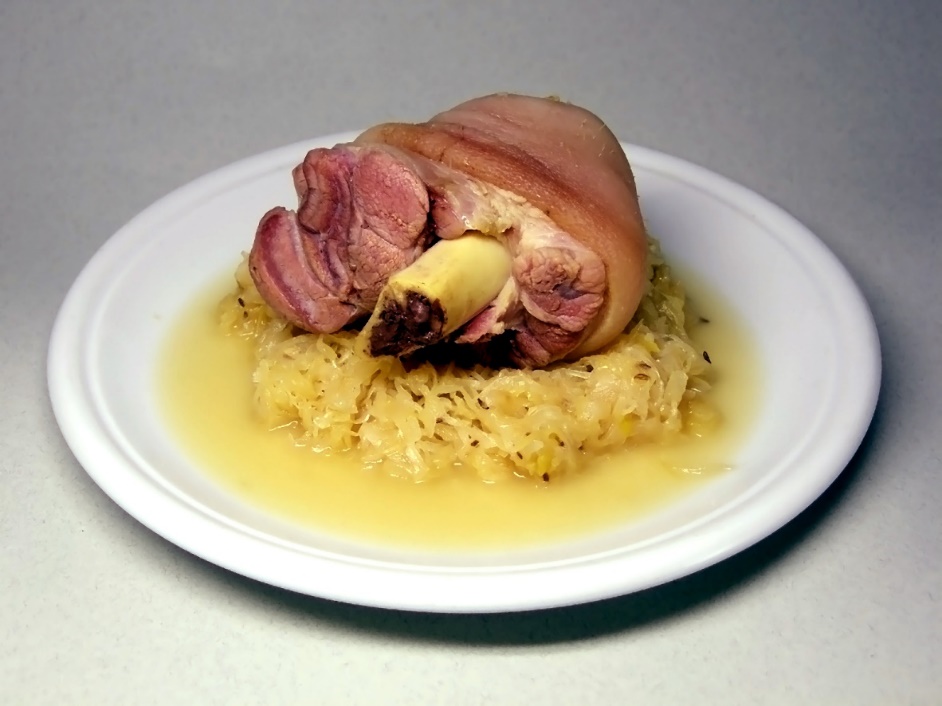 Deutsches Essen
Eisbein
Bratwurst
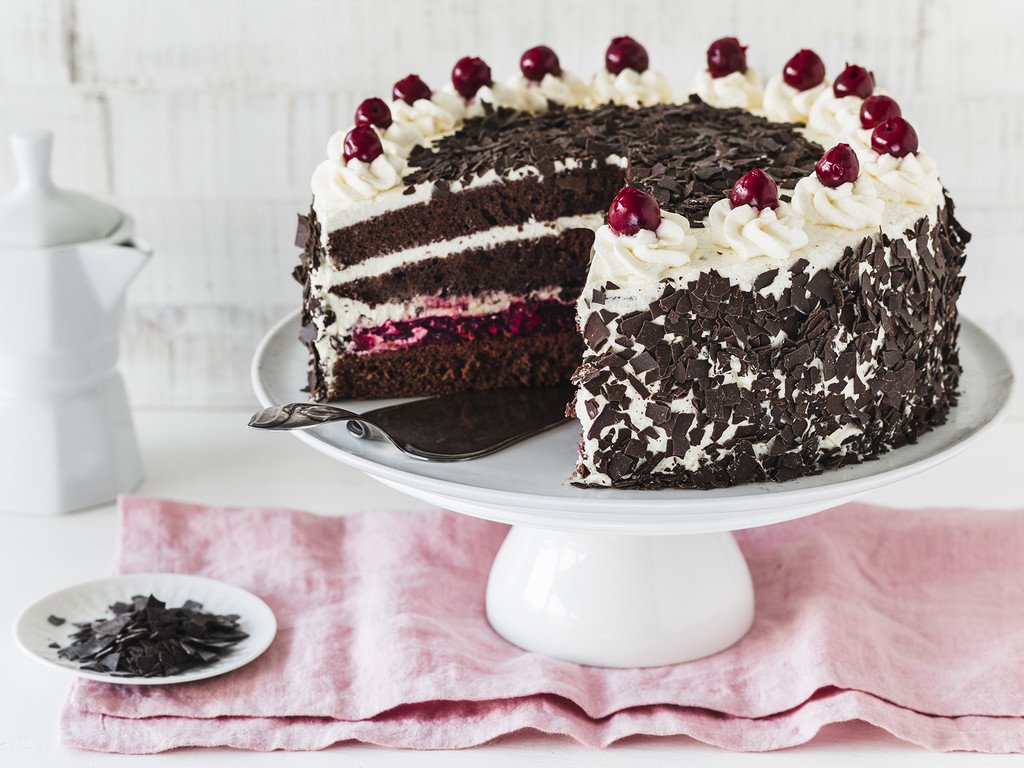 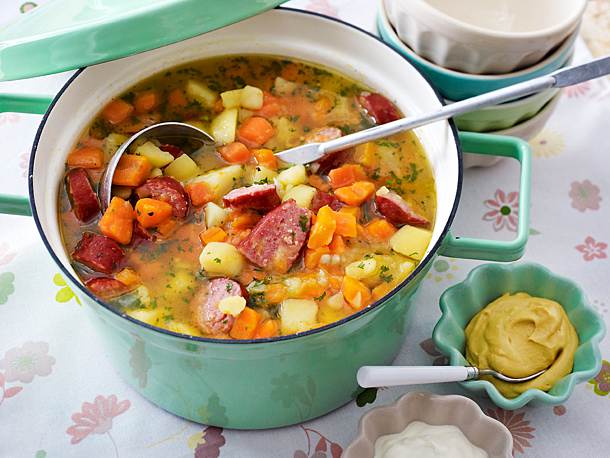 Schwarzwälder Kirschtorte
Eintopf
https://www.jigsawplanet.com/?rc=play&pid=0331a1f79f88     puzzle Kinsale
https://www.jigsawplanet.com/?rc=play&pid=3da2a012309d    map of Ireland puzzle
https://www.jigsawplanet.com/?rc=play&pid=01aab1f9c729    puzzle The Netherlands
Resources:
https://www.publicdomainpictures.net/en/view-image.php?image=241800&picture=irish-flag 
https://www.publicdomainpictures.net/en/view-image.php?image=241621&picture=german-flag
https://en.wikipedia.org/wiki/File:Flag_of_the_Netherlands.svg
http://www.proyectosalonhogar.com/Salones/Matematicas/Historia_Mat/histmat/html/dysert.html
https://www.geograph.org.uk/photo/2003670
https://www.tripadvisor.ie/Attraction_Review-g186638-d3138381-Reviews-The_Viking_Triangle-Waterford_County_Waterford.html
http://www.theirishstory.com/2017/09/01/the-dalkey-column-an-irish-civil-war-story/fs-troop-march-into-barracks/#.XYZhQ1UzbIU
https://pixabay.com/sk/photos/%C3%BAtesy-moher-%C3%ADrsko-na%C5%A1%C3%ADrku-2641966/
https://www.publicdomainpictures.net/en/view-image.php?image=112122&picture=shamrock-for-st-patricks-day
https://www.flickr.com/photos/donkeyhotey/13222409233
https://www.flickr.com/photos/44534236@N00/5866586357
https://www.flickr.com/photos/129231073@N06/24964152357
https://pixabay.com/sk/photos/delft-holandsko-holland-ulice-165261/
https://commons.wikimedia.org/wiki/File:The_Dutch_Royal_Family_in_Exile_during_the_Second_World_War_BU1927.jpg
https://pixabay.com/sk/photos/wwii-vojak-holandsko-vojenskej-1520621/
https://www.publicdomainpictures.net/en/view-image.php?image=247149&picture=tulips
https://www.geograph.org.uk/photo/5411355
https://www.maxpixel.net/Decorative-Culture-Dutch-Clogs-The-Tradition-Of-2947984
https://commons.wikimedia.org/wiki/File:BikesInAmsterdam_2004_SeanMcClean.jpg
https://www.orbistour.eu/vyznamne-osobnosti-nemecka.xhtml https://sk.wikipedia.org/wiki/Nemeckohttps://www.invia.sk/nemecko/miestna-kuchyna/https://www.einfachbacken.de/rezepte/schwarzwaelder-kirschtorte-das-klassische-rezepthttps://en.wikipedia.org/wiki/Eisbeinhttps://www.daskochrezept.de/rezepte/grundrezept-fuer-eintopf-jeder-art_246549.htmlhttps://tasteofartisan.com/homemade-bratwurst-recipe/